Research Compensation:
All the Ways to Pay
https://ora.mines.edu 
https://maps.mines.edu
https://www.mines.edu/graduate-studies/
https://www.mines.edu/bursar/
Why We Are Here Today
Employees vs Non-Employees
*Service Stipends are exclusive to graduate RA and TA students as part of the graduate student’s contract
Employees vs Non-Employees
The Importance of Accuracy
EMPLOYEES:
Submitting Contracts & Pay Process
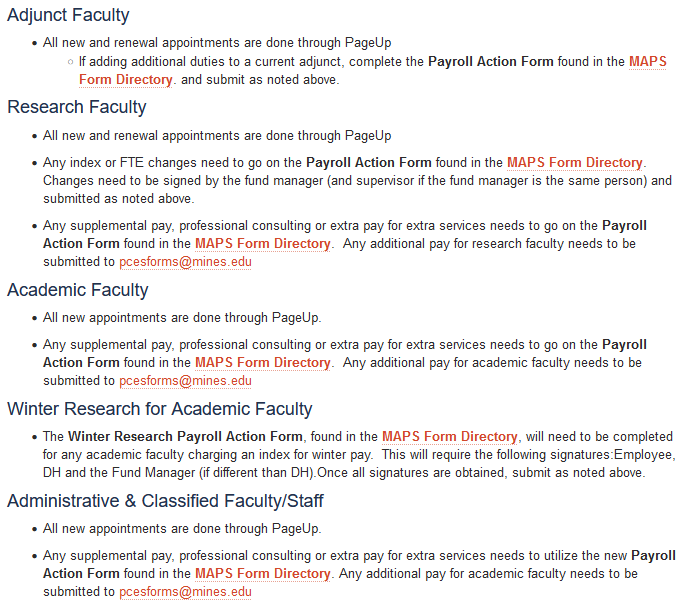 Academic, Research, & Other Faculty
Information related to routing and approval of faculty forms can be found at:
https://helpcenter.mines.edu/TDClient/2657/maps/Requests/ServiceDet?ID=46109

PageUp is used for new and renewal appointments


Payroll Action Form is used for:
Index or FTE Changes
Supplemental Pay
Professional Consulting or Extra Pay for extra services
7
MAPS Forms Directory
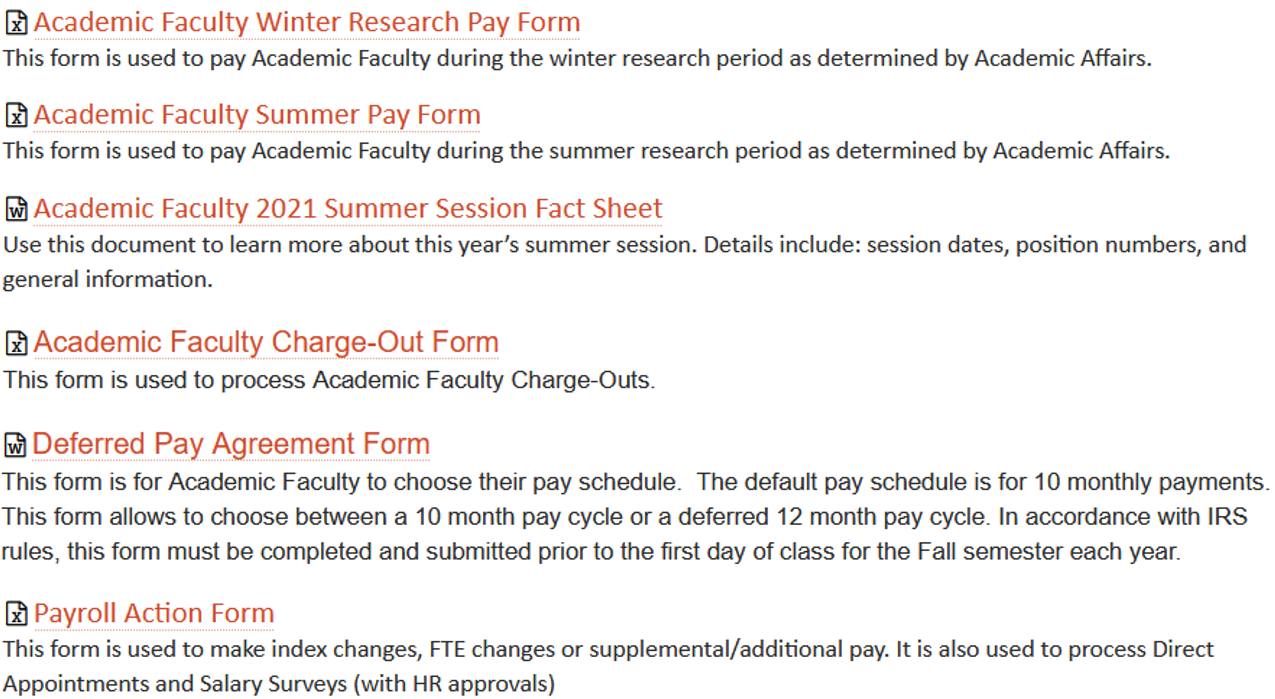 8
Graduate RAs & TAs
9
Graduate RA & TA Tuition
Graduate RA & TA Tuition
Amended Contract:
Original Contract:
Tuition is allowable and standard on RA & TA contracts
There needs to be pay in order to have tuition 
Tuition must be proportionate among ALL  indexes if one or more relates to research (4XXXXX)
11
Revising RA Contracts
Hourly Students
13
Hourly Students: Graduates
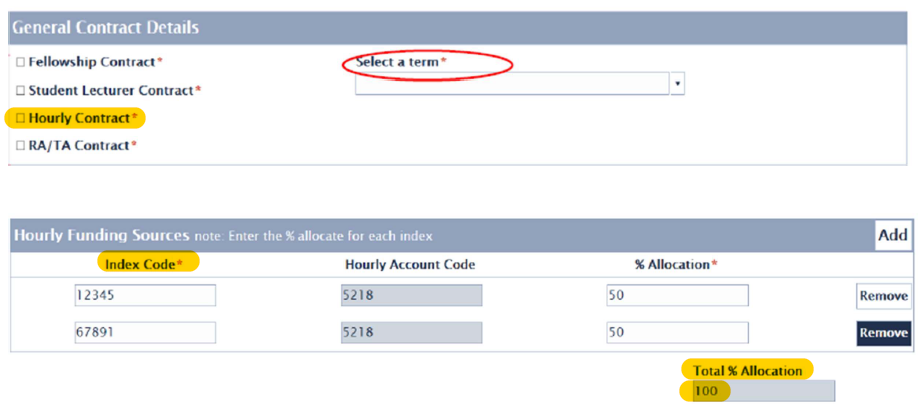 Contract is submitted in OnBase

Tuition / Fees / Insurance is unallowable

Acct Code: 5218
14
Hourly Students: Undergraduates
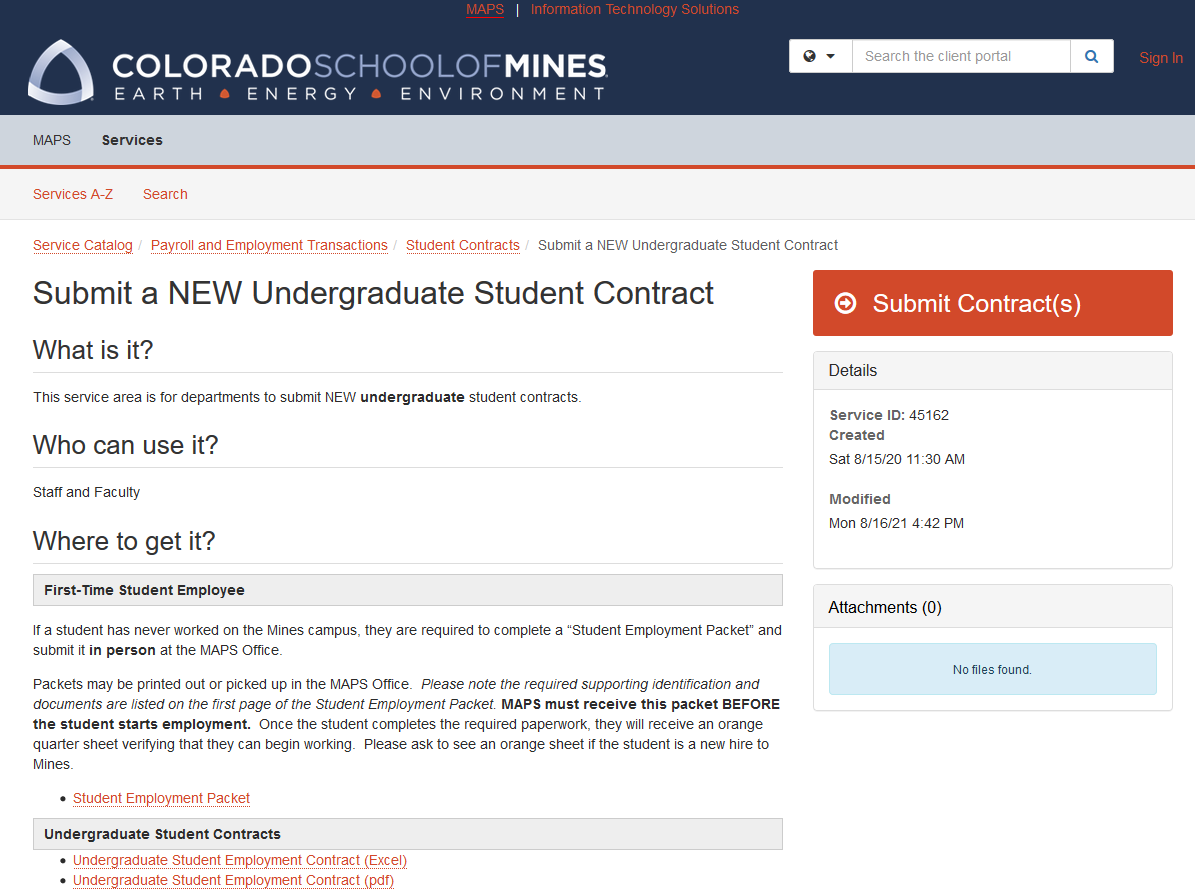 Contract is submitted as a MAPS ticket

Tuition / Fees / Insurance is unallowable

Contract template (PDF & Excel) can be found on MAPS ticket

Acct Code: 5218
15
Common Scenarios
1. Alex's RA contract is set up to pay 100% of the salary service stipend using an NSF grant and T/F/I is charged to the PI's RD index.

Is Alex's contract set up correctly?
Common Scenarios
Answer to #1:

No. Alex cannot be paid 100% from one research index and have all T/F/I charged 100% to a different index. The contract needs to be corrected to show one of the following:

100% pay & 100% T/F/I to the NSF grant or PI's RD

Pay and T/F/I proportionate between NSF & PI's RD
Common Scenarios
2. Jamie's fall RA contract was set up to the wrong index and it was discovered the first week of November.

What are the steps to correct?
Common Scenarios
Answer to #2:

Because the error was discovered in the current semester and pay has posted to the wrong index, there are two steps:

1. Amend Jamie's contract in OnBase for fall semester
Revises future pays
Tuition reallocated 
2. Submit a Payroll Reallocation for pay periods 17-20
Common Scenarios
3. Sam, an hourly student, has been doing a great job working on a DOE project. The PI would like to pay 50% of Sam's T/F/I for the upcoming semester.

Is this allowable?
Common Scenarios
Answer to #3:

No. Sam is an hourly student employee and T/F/I is not allowable on the project – either as a grad or undergrad student.

*If Sam is a graduate student, the supervisor could choose to prepare an RA contract in future that includes both a salary service stipend and T/F/I or award a fellowship from a non-research index that could be applied to T/F/I.
Common Scenarios
4.  For the past 3 semesters Morgan has been a RA for a professor who now also needs help with a new course they are teaching.

Morgan's professor requests a combined RA/TA contract for the upcoming semester for 15 hours/week on the research project and 5 hours/week as grader for the course. 

The contract uses the research index for the RA salary service stipend and all T/F/I (as done in the past) and gives another index for the TA role.

Is this contract correct?
Common Scenarios
Answer to #4:

No. If Morgan is working 75% of the hours as an RA (15 of 20 hours), the research grant can only be charged only 75% of the T/F/I.

The remaining proportion of T/F/I must be covered by a non-research index.
Non-Employees:
Submitting Contracts & Pay Process
Types of Non-Employee Payments
Graduate Fellowships
26
GraduateFellowships
Contract is submitted in OnBase

Fellows are often appointed through a formal program

Acct Code: 5565 – Stipend
                       5566 – T/F/I
  55               545
5555
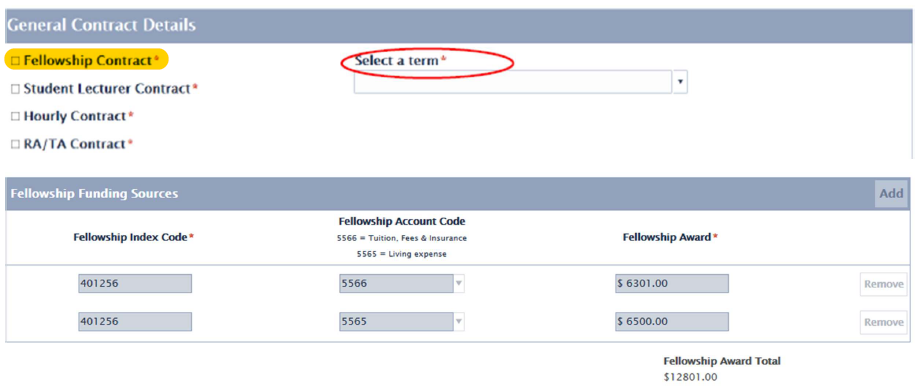 27
Participant Support & REU Award Set-up
When we receive an award that has Participant Support or a REU supplement, there will be multiple indices associated with this award. 

Grant Index = Primary Index
Fund Index = Participant Support index or REU index
In Banner:
In CRS (under Index Information):
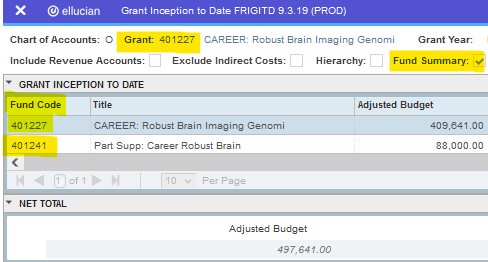 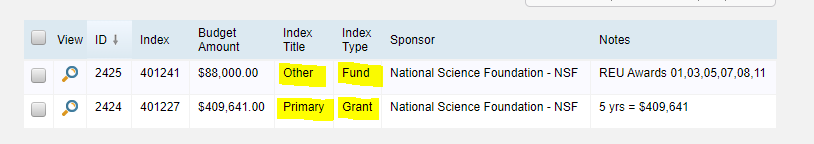 Participant Support/REU Award Set-up:
In COGNOS:
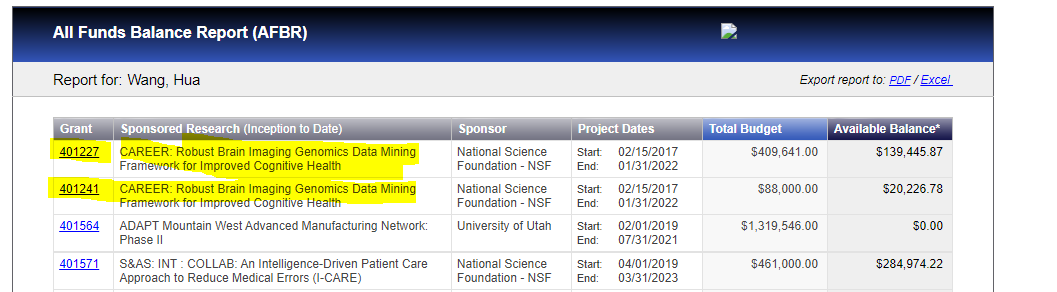 Participant Support
* A Mines Employee who is not receiving a salary/wage on the primary grant and is not providing any support to the training/learning opportunity but participates in the learning opportunity is eligible to receive a participant support payment.
30
REU Supplemental Awards
31
Participant Support / REUAgreement and Payment Request
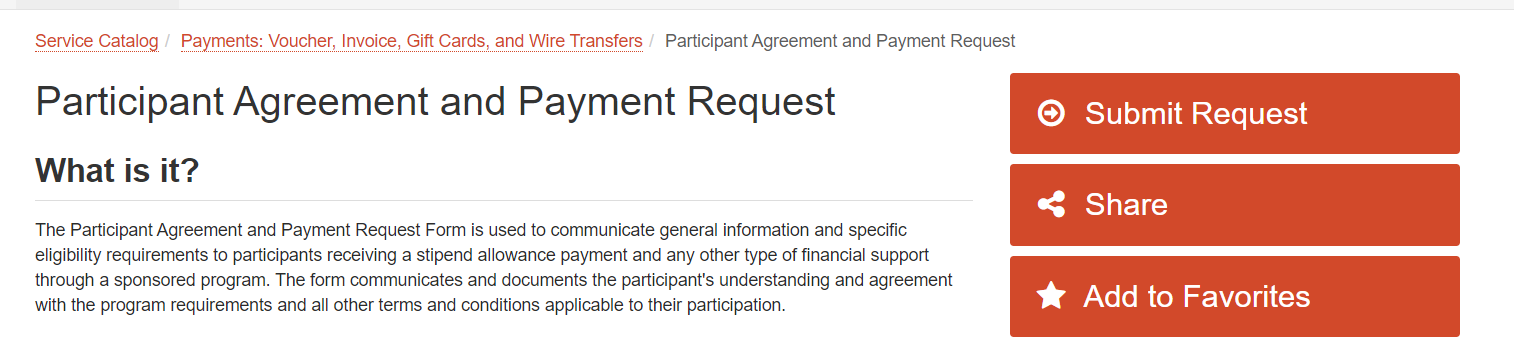 Submit using a MAPS service ticket

Select form based on whether a Mines or Non-Mines student

Acct Codes:

Participant Support Stipend: 5863
REU Stipend: 5582Housing: 5864Supplies: 5865Travel: 5866Other: 5867
    545
5555
Non-Mines Student:
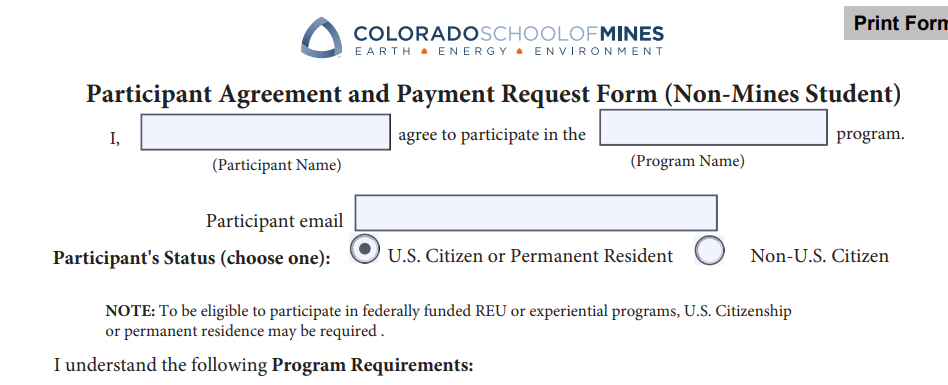 Mines Student:
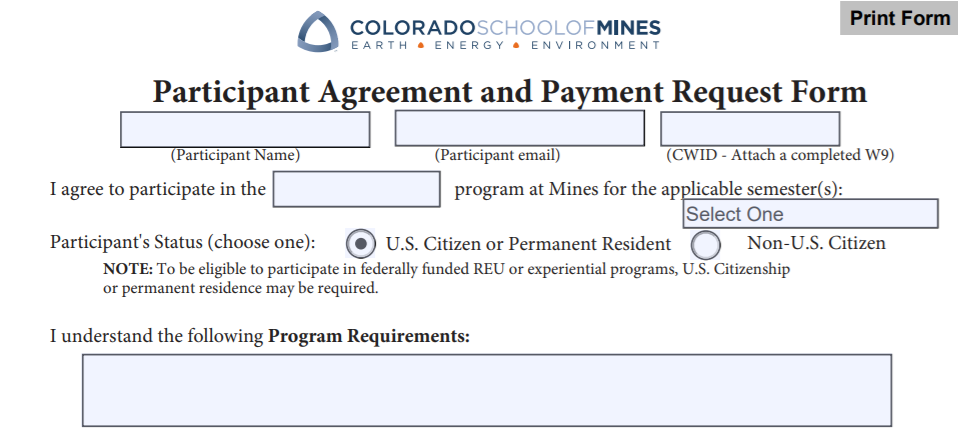 32
Participant Support / REU Acct Codes:
Participant Support:

What can I spend on the Primary Grant Index vs the Fund index?
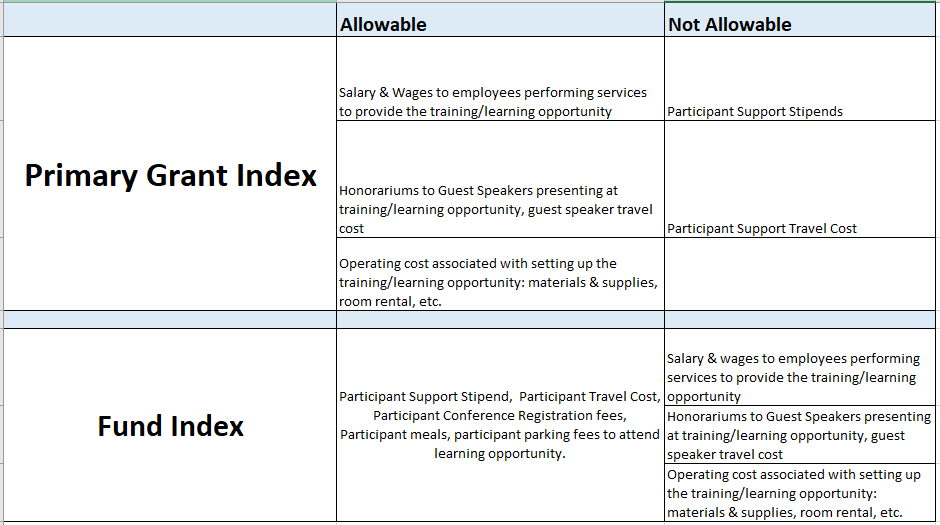 Honorarium
35
Common Scenarios
5. May is paid a RA salary on an NSF grant. The NSF grant also has a participant support budget. Part of May's role is to assist in coordinating a workshop related to the participant support fund.

Is May eligible to receive payment from the participant support budget?
Common Scenarios
Answer to #5:

No. May cannot be paid a stipend from the Participant Support budget because she is already receiving a RA Salary from the NSF Grant (primary). 

The participant support budget are funds allocated to participant support costs.
Common Scenarios
6. Professor Li from CU has been invited to speak at a workshop funded by a grant. After the presentation, our department would like to pay Professor Li an honorarium of $500.

Can we use the participant support budget to pay for this honorarium?
Common Scenarios
Answer to #6:

No. Honoraria expenses to pay for speakers presenting at a workshop are not allowable as participant support costs.

This can be budgeted and charged as a direct cost item on the primary award.
Common Scenarios
7. Arjun is a MINES student who is a part of the NSF Research Experiences for Undergraduates program. To pay him on the project, should the department set him up as an hourly student employee?
Common Scenarios
Answer to #7:

No. The department should complete the MAPS "Student Participant Agreement and Payment Request Form" and submit the form to MAPS using account code 5582 "REU Stipend". The form will route to ORA for approval.
Conclusion:
Key Takeaways
Employee vs Non-Employees
Appropriate Pay Mechanisms
Tuition Proportionate to 
RA Pay
Allowability on Participant Support & REU grants
Appropriate Account Codes
Tax Implications
Research Compensation Matrix
https://ora.mines.edu/home/manage-award/post-award/ 

Graduate Assistantship Policies
https://www.mines.edu/graduate-studies/graduate-assistantship/

Graduate Contracts Training & Documentation
https://www.mines.edu/graduate-studies/graduate-contracts/

MAPS Participant Support (REU) Request Ticket
https://helpcenter.mines.edu/TDClient/2657/maps/Requests/ServiceDet?ID=45179

MAPS Payroll Reallocation Ticket
https://helpcenter.mines.edu/TDClient/2657/maps/Requests/ServiceDet?ID=45213

Routing & Approval Process for Faculty
https://helpcenter.mines.edu/TDClient/2657/maps/Requests/ServiceDet?ID=46109
Resources
Questions?
Postaward@mines.edu